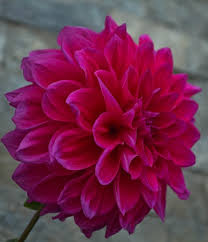 স্বাগতম
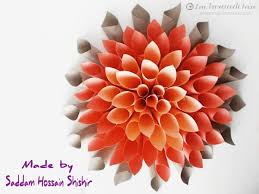 শিক্ষক পরিচিতি
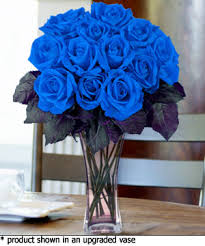 জয়শ্রী রায়  
সহকারি শিক্ষক
মিয়াপাড়া সরকারি প্রাথমিক বিদ্যালয় 
কালীগঞ্জ,লালমনিরহাট
পাঠ পরিচিতি
বিষয়ঃ প্রাথমিক বিজ্ঞান 
শ্রেনীঃ তৃতীয় 
পাঠঃতথ্য ও যোগাযোগ 
পাঠ্যাংশঃমানুষ খবরের কাগজ ....যোগাযোগ করা যায়।
সময়ঃ ৪৫ মিনিট
শিখনফল
১১.১.৩ তথ্য বিনিময়ের বিভিন্ন উপায় সম্পর্কে বলতে পারবে। 
১১.১.৪তথ্য প্রযুক্তি ব্যবহারের বিভিন্ন  মাধ্যম বর্ণনা করতে পারবে।
নিচের ছবিগুলো দেখি
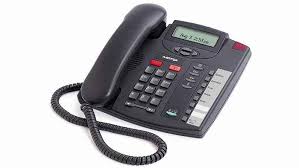 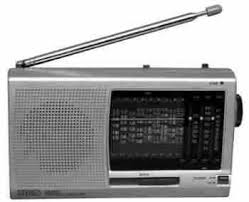 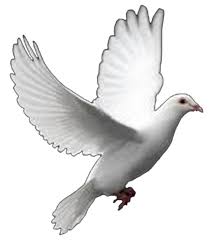 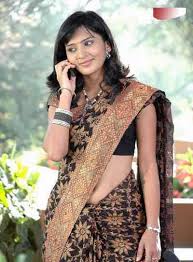 পাঠের শিরোনাম
তথ্য আদান- প্রদান
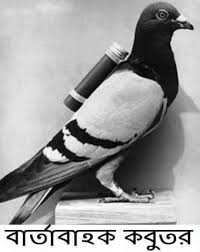 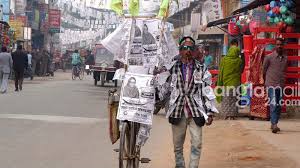 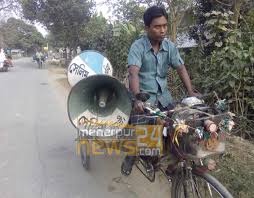 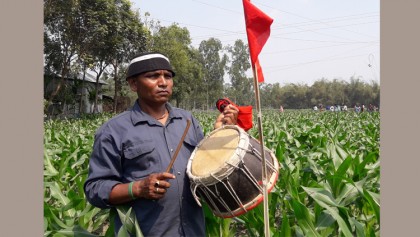 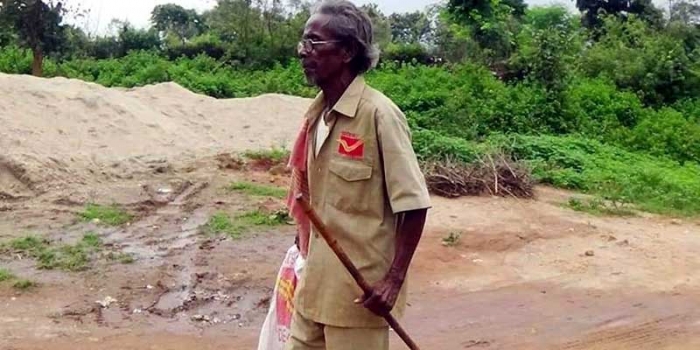 তথ্য আদান প্রদানে প্রাচীন পদ্ধতি
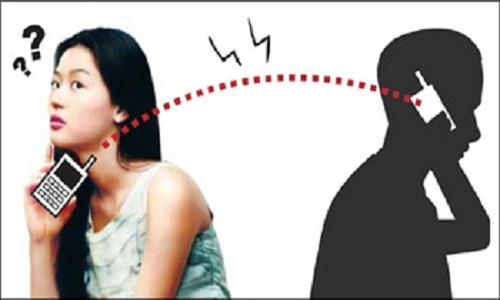 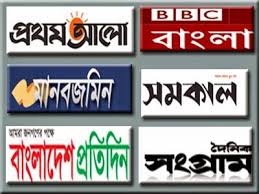 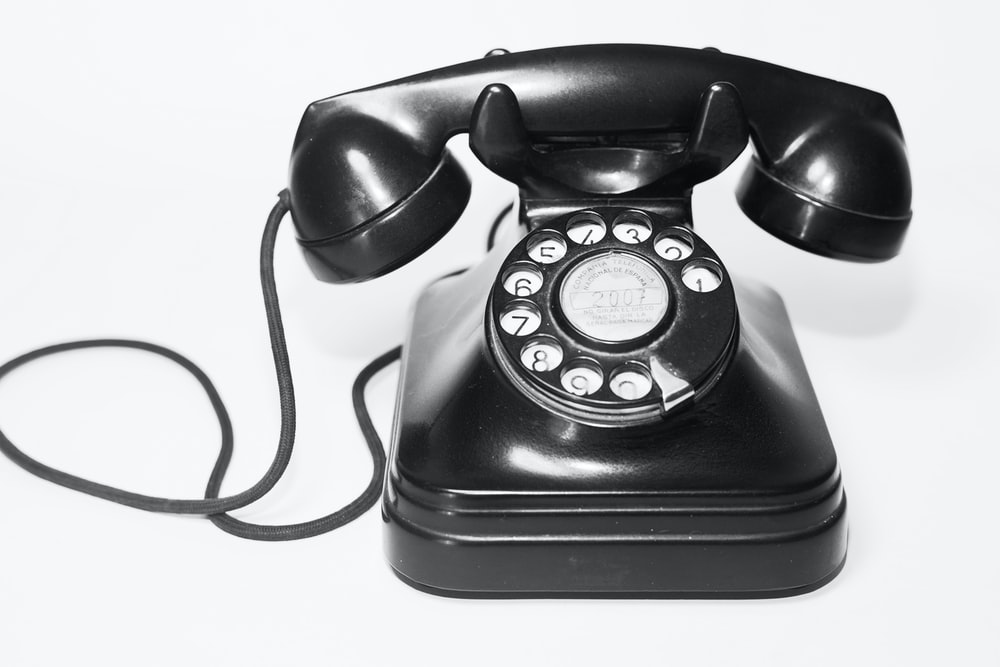 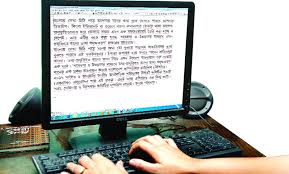 তথ্য আদান প্রদানে বর্তমান পদ্ধতি
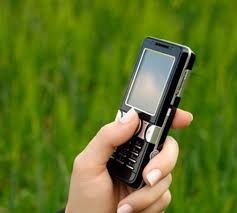 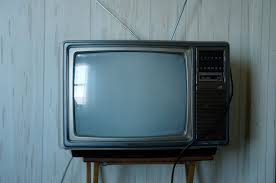 মোবাইল এবং টেলিভিশনের মাধ্যমে তথ্য আদান- প্রদান করা হয়।
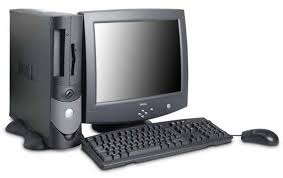 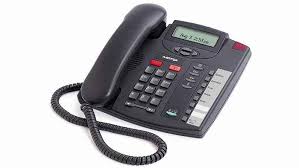 কম্পিউটার ও টেলিফোনের মাধ্যমে আমরা তথ্য আদান প্রদান করতে পারি।
দলীয় কাজ
এবার পাঠ্য বইয়ের ৭২ও৭৩ নং পৃষ্ঠা বের করে মিলিয়ে নাও।
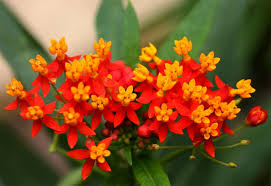 মূল্যায়ন
শূন্যাস্থান পুরন কর।
১।একে অন্যের সংগে তথ্যের আদান-প্রদানকে -------        বলে।
২।টেলিভিশনের মতো তথ্য সরবরাহের যন্ত্রকে-------           বলা হয়।
যোগাযোগ
কম্পিউটার
সঠিক উত্তরের পাশে গোল চিহ্ন দাও।
১। কোন মাধ্যমের সাহায্যে আমরা তথ্যের আদান- প্রদান করতে পারি?
ক।রেডিও খ।টেলিভিশন গ।মোবাইল ফোন ঘ।খবরের কাগজ।
২। কোনটি তথ্য পাঠাবার সবচেয়ে প্রাচিন মাধ্যম?
ক।ই-মেইল খ।কবুতর গ।টেলিফোন ঘ।রেডিও
বাড়ির কাজ
১।তথ্যের পাঁচটি উৎসের নাম লিখ।
ধন্যবাদ
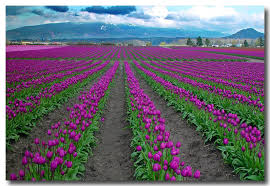